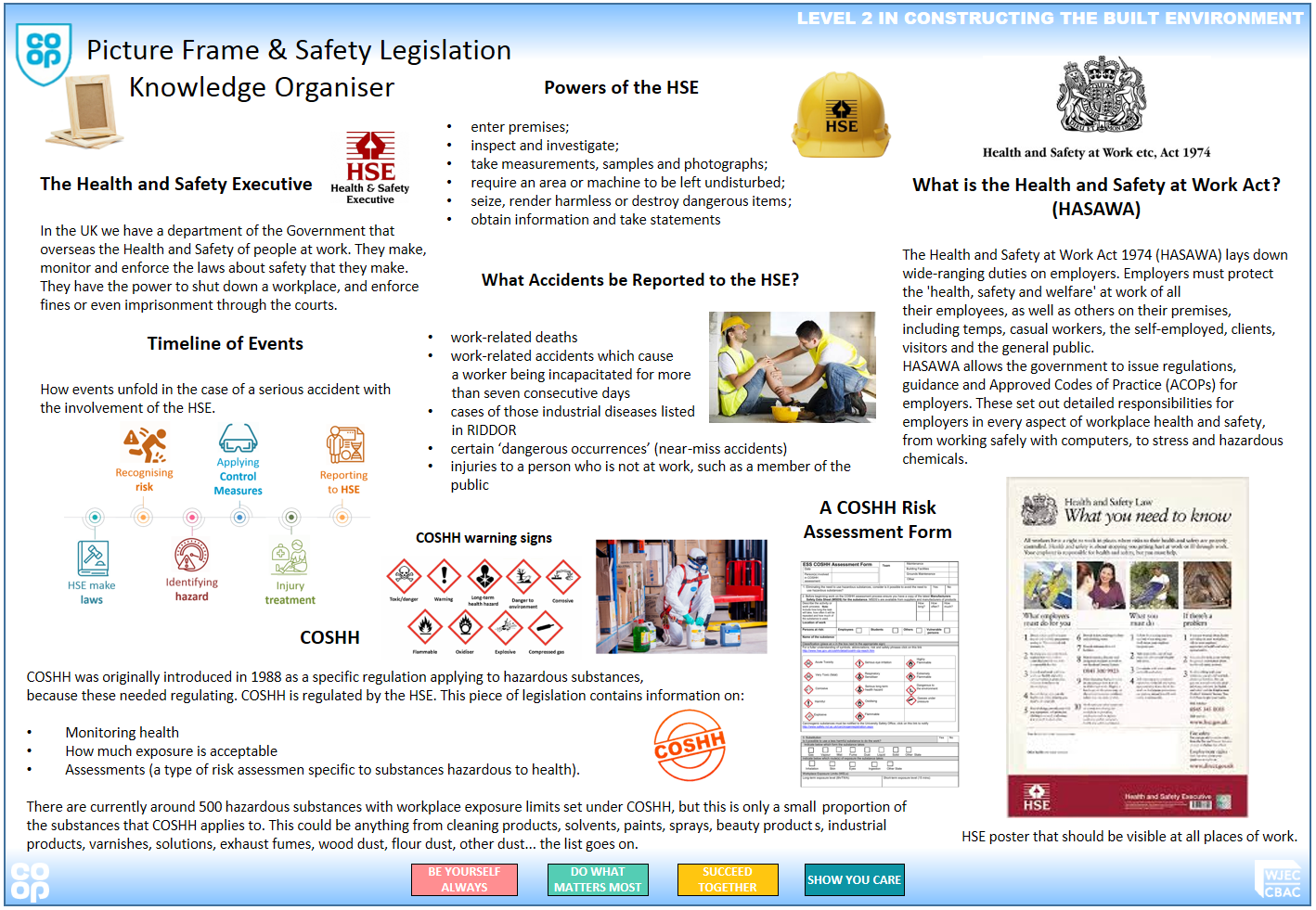 CO-OP ACADEMY FAILSWORTH	 LEVEL 2 IN CONSTRUCTING 
                                                                  THE BUILT ENVIRONMENT
 
CONSTRUCTION
ST ANNE’S ACADEMY 	 	                                            LEVEL 2 IN CONSTRUCTING 
                                                                  		                       THE BUILT ENVIRONMENT
Enquiry 3 Homework.
Health and Safety Legislation and the Role of The HSE
Using the Knowledge Organiser, answer the following 7 knowledge recall questions and the extended answer question below.


Knowledge Recall


What profession body are the HSE?
What is the purpose of the HSE?
Name 4 powers that the HSE have?
Name 4 different types of accident that should be reported to the HSE.
5      What does HASAWA stand for and what is it?
6      What does COSHH stand for and what is it?
7      What do they following COSHH warning signs mean?






Extended Answer Question


State three responsibilities under the Health and Safety at Work Act 1974 of:

(a) Employers [3 marks]
(b) Employeers [3 marks]

(Taken from the WJEC Constructing the Built Environment 
Unit 1 Exam, Summer 2015. question 4(a) and 4 (b).
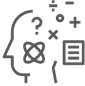 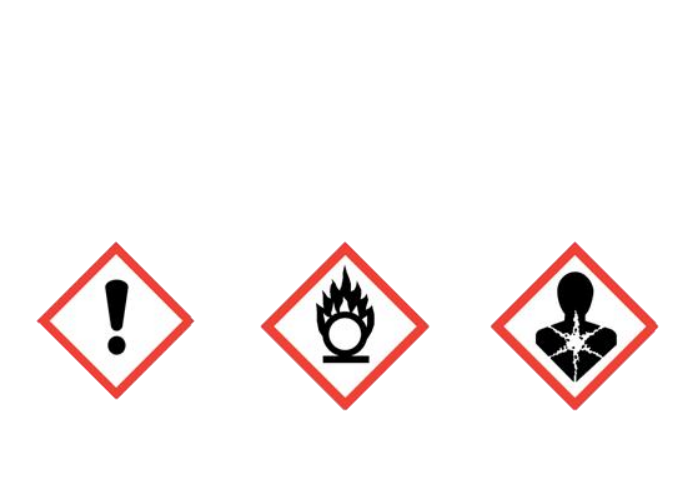 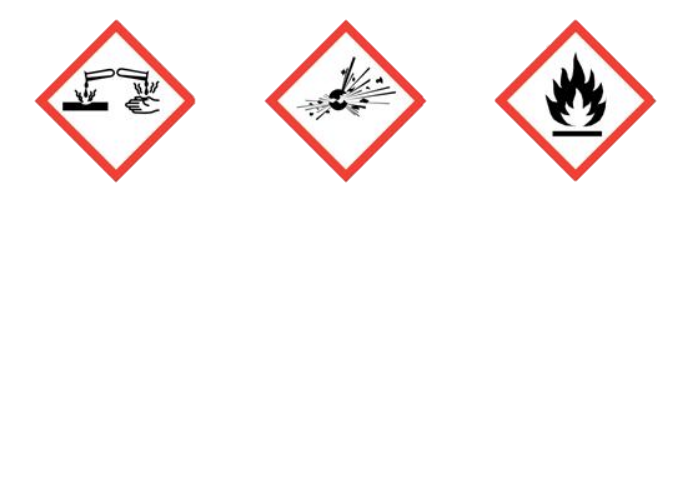 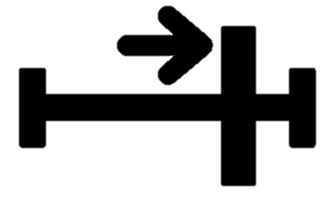 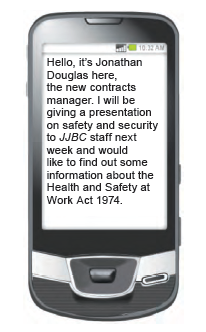 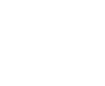